Geometry Functions
Eureka Math
8th Grade Module 5
Topic A
Lesson 1
Notes, examples(2), video, workshop
Notes – Functions
Example 1
Suppose a moving object travels 256 feet in 4 seconds. Assume that the object travels at a constant speed. Write a linear equation for the situation and use it to predict how far the object has moved in the four times below.
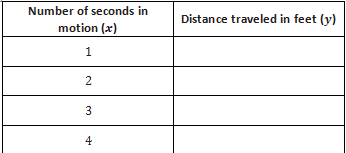 Example 2
The object, a stone, is dropped from a height of 256 feet. It takes exactly 4 seconds for the stone to hit the ground. How far does it travel in the first 3 seconds? What about the last 3 seconds? Can we assume a constant speed?
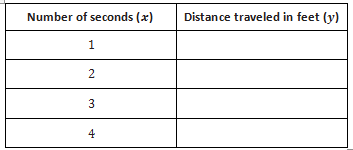 Video
http://www.youtube.com/watch?v=KrX_zLuwOvc
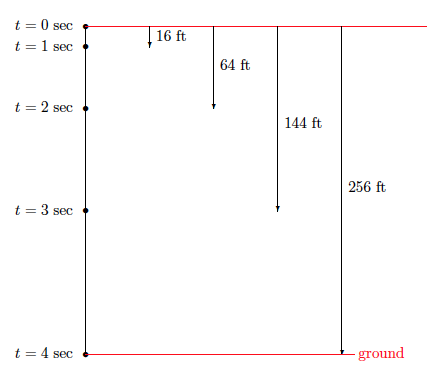 Example 2
The object, a stone, is dropped from a height of 256 feet. It takes exactly 4 seconds for the stone to hit the ground. How far does it travel in the first 3 seconds? What about the last 3 seconds? Can we assume a constant speed?
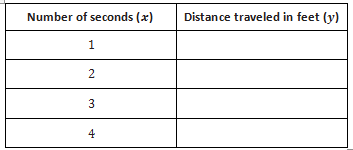 16
64
144
256
Example 2
The object, a stone, is dropped from a height of 256 feet. It takes exactly 4 seconds for the stone to hit the ground. How far does it travel in the first 3 seconds? What about the last 3 seconds? Can we assume a constant speed?
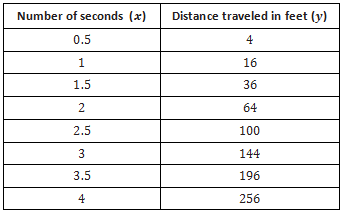 Workshop
Must Do
May Do
Lesson 1 cw #1-6
Khan academy
Independent work packet
Linear equation practice
Slope extra practice
PARCC tasks
Test rewrites
Lesson 2
Opener, notes, examples(1), workshop
Opening
Shown below is the table from Example 2 of the last lesson and another table of values for the alleged motion of a second moving object. What do you NOTICE or WONDER?
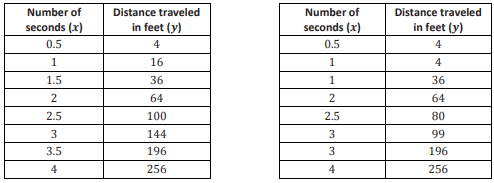 Notes – Functions
Function – a clearly defined rule that assigns each value of one quantity to exactly one value of a second quantity.

Often times functions come with a formula (equation) but sometimes they are unclear or difficult to write.

You need to be mindful of context when giving answers. Not all numeric answers make sense in the situation.
Opening
Let’s formalize this “assigning.”
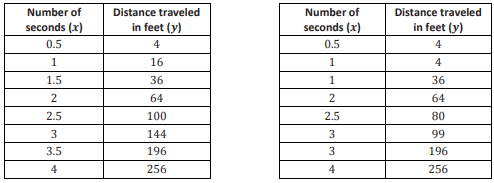 Like an input-output machine.
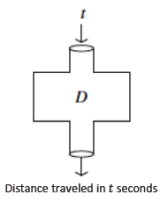 Notes – Functions
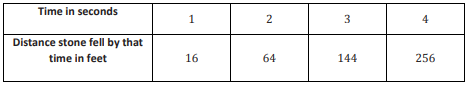 Example
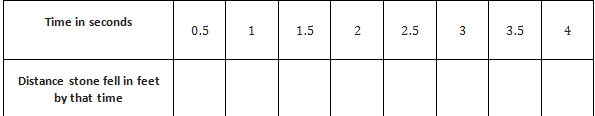 Workshop
Must Do
May Do
Lesson 1 cw #1-6
Lesson 2 cw #1-6
Khan academy
Independent work packet
Linear equation practice
Slope extra practice
PARCC tasks
Test rewrites
Lesson 3
Opener, examples(4), workshop
Opening
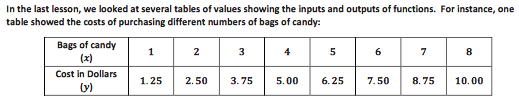 Is this a function?
Is it linear?
Opening
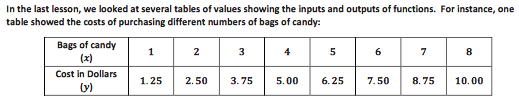 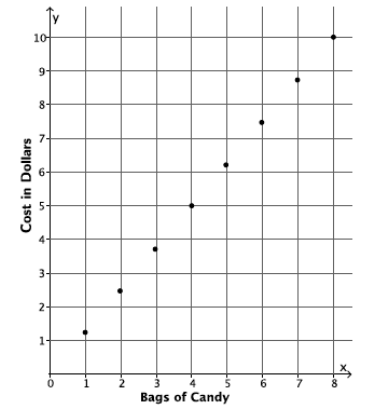 What’s the rule for this linear function?


Notice the format: y=mx+b

Does the table represent all inputs possible?

What inputs are not possible/don’t make sense?
Example 1 - COPY
Walter walks at a constant speed of 8 miles every 2 hours.  Describe a linear function for the number of miles he walks in x hours.  What is a reasonable range of x-values for this function?
Example 2 - COPY
Veronica runs at a constant speed.  The distance she runs is a function of the time she spends running.  The function has the table of values shown below.
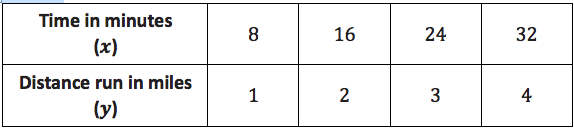 Example 3 – DON’T COPY
Water flows from a faucet into a bathtub at the constant rate of 7 gallons of water pouring out every 2 minutes.  The bathtub is initially empty, and its plug is in.  Determine the rule that describes the volume of water in the tub as a function of time.  If the tub can hold 50 gallons of water, how long will it take to fill the tub?
Example 3 continued – DON’T COPY
Now assume that you are filling the same 50-gallon bathtub with water flowing in at the constant rate of 3.5 gallons per minute, but there were initially 8 gallons of water in the tub.  Will it still take about 14 minutes to fill the tub?
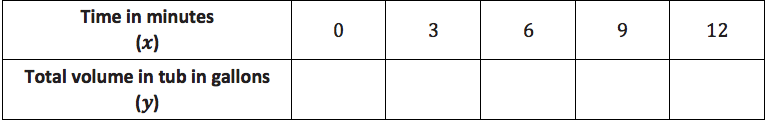 Example 4 - COPY
Water flows from a faucet at a constant rate.  Assume that 6 gallons of water are already in a tub by the time we notice the faucet is on.  This information is recorded in the first column of the table below.  The other columns show how many gallons of water are in the tub at different numbers of minutes since we noticed the running faucet.
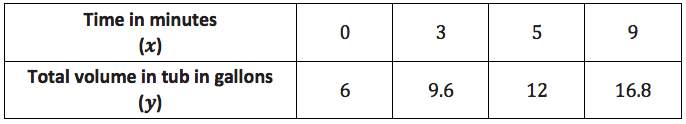 Workshop
Must Do
May Do
Exit ticket #1-2
Lesson 3 cw #1-5
Khan academy
Independent work packet
Linear equation practice
Slope extra practice
PARCC tasks
Test rewrites
Lesson 4
Opener, vocab, examples(4), workshop
Opener
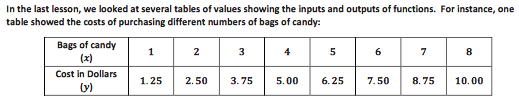 vs
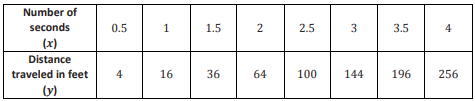 Notes – Vocabulary
Function – a clearly defined rule that assigns each value of one quantity to exactly one value of a second quantity.

Discrete – a function is restricted to whole values
Not Discrete – when values are continuous (fractions ok)
Linear – Constant rate of change between two variables
Nonlinear – Not a constant rate of change between variables
Domain – All possible input (x) values
Range – All possible output (y) values
Example 1 – COPY b and f
Classify each as discrete or not discrete
a) The function that assigns to each whole number the cost of buying that many cans of beans in a particular grocery store.
b) The function that assigns to each time of day on Wednesday the temperature of Sammy’s fever at that time.
c) The function that assigns to each real number its first digit.
d) The function that assigns to each day in the year 2015 my height at noon that day.
e) The function that assigns to each moment in the year 2015 my height at that moment.
f) The function that assigns to each color the first letter of the name of that color.
h) The function that assigns the word YES to every yes/no question.
Example 2 – Don’t Copy
Example 3 –Don’t copy
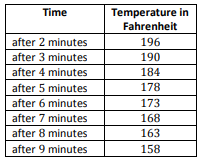 Example 4 –Copy
Consider the function that assigns to each of nine baseball players, numbered 1 through 9, his height.  The data for this function is given below.
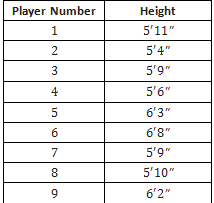 Workshop
Must Do
May Do
Exit ticket 1-2
Lesson 4 cw #1-4
Khan academy
Independent work packet
Linear equation practice
Slope extra practice
PARCC tasks
Test rewrites
Break
PARCC warm up, workshop
Workshop
Must Do
Can Do
Complete classwork 1-4
Exit ticket 1-3
Khan academy
Algebra practice
Independent work packet
PARCC practice
Homework 1-4
Lesson 5
Notes, examples(1or4), workshop
Notes – Vocabulary
The graph of a function is all the points (x, y) with x being an input for the function and y being its matching output

If a function has an equation, the graph of the function is the same as the graph of the equation, except only for valid values of the input

It is not possible for two different points of the graph to have the same x-coordinate (this would be one input, x, having two outputs, y).
Example – Try to Copy
Which of these graphs are functions?
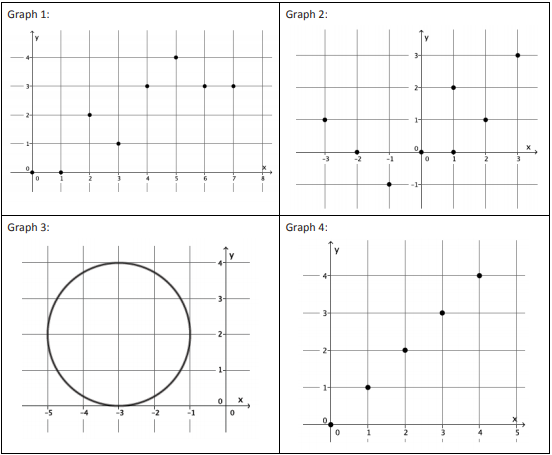 Workshop
Must Do
May Do
Exit ticket 2-3
Lesson 4 #1-4
Lesson 5 cw #1-4
Khan academy
Independent work packet
Linear equation practice
Slope extra practice
PARCC tasks
Test rewrites
Lesson 6
Opening, Review/Notes, examples(2), workshop, fluency
Fluency
Set 1:
Set 2:
Opener
Which of these functions is linear? How do you know?
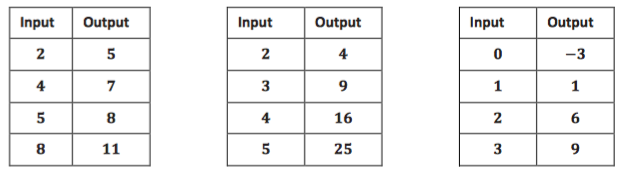 Notes – Recall
SLOPE
CONSTANT RATERATE OF CHANGE
Y-INTERCEPT
INITIAL VALUE
FIXED AMOUNT
(0, b)
X=0
Example 1 –Copy
This is a function.
 Can it be described by a linear equation, y = mx + b ?
What will the graph look like?
How do you write the equation?
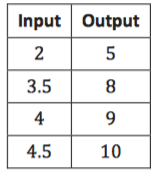 Example 2 –Copy
Is this a function?
Is it linear?
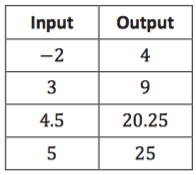 Workshop
Must Do
May Do
Lesson 6 cw #1-3
Khan academy
Independent work packet
Linear equation practice
Slope practice
Exponents review 
PARCC tasks
Lesson 7
Fluency, Workshop, Discussion
Fluency
Workshop
Must Do
May Do
Lesson 7 cw #1-4
Khan academy
Independent work packet
Linear equation practice
Slope practice
Exponents review 
PARCC tasks
Discussion
Was one style of presentation easier to work with over the others? Does everyone agree?
Was it easier to read off certain pieces of information about a linear function (its initial value, its constant rate of change, for instance) from one presentation of that function over another?
Lesson 8
Reminder, Workshop
Recall - Linear Functions
SLOPE
CONSTANT RATERATE OF CHANGE
Y-INTERCEPT
INITIAL VALUE
FIXED AMOUNT
Linear functions have a constant rate of change
Nonlinear functions don’t
Linear Functions
Workshop
Must Do
May Do
Lesson 7 cw #1-4
Lesson 8 cw #1-10
Exit ticket 7-8
Khan academy
Independent work packet
Linear equation practice
Slope practice
Exponents review 
PARCC tasks
Geometry Functions
Eureka Math
8th Grade Module 5
Topic B
Lesson 9
Notes, Examples(2), workshop
Notes – part 1
Area– the space inside a 2-dimensional figure
Perimeter - the distance around a 2-dimensional figure
Volume - the space inside a 3-dimensional figure
Composite figure - a figure made up of 2 or more traditional shapes joined by their sides/edges
Notes – Formulas
Perimeter of rectangles/parallelograms: Perimeter of squares:
Circumference of Circle:

Area of rectangles/parallelograms: 
Area of Squares:

Area of triangles:

Area of Circles: 

Volume of rectangular prism:
Volume of cube:
Example 1 –Copy
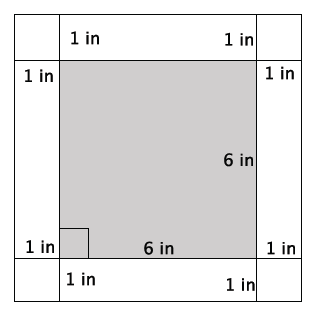 What is the side length of the smaller, inner square?
What is the area of the smaller, inner square?
What is the length of the larger, outer square?
What is the area of the larger, outer square?
What is the area of the 1-inch border?
Example 2 –Copy
w = 4cm
h = 4cm
V = 300cm3
w = 3cm
L = 10cm
L = 15cm
What is the volume of this prism?
What is the height of the prism?
Workshop
Must Do
May Do
Exit ticket 7 & 8
Lesson 9 cw #1-9
Khan academy
Independent work packet
Linear equation practice
Slope practice
Exponents review 
PARCC tasks
Lesson 10
Opening, Notes, Example, workshop
Opening
Write an equation to determine the volume of these figures.
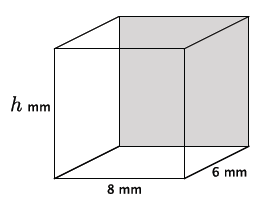 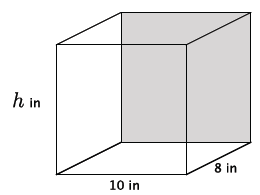 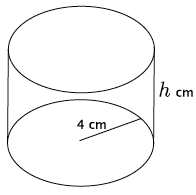 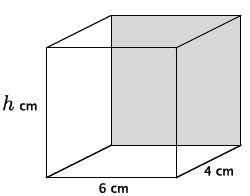 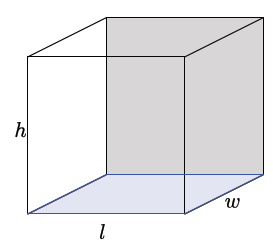 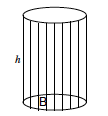 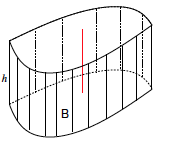 Don’t know HOW to calculate the area of the base, but the volume would still be Bh.
http://youtu.be/0ZACAU4SGyM
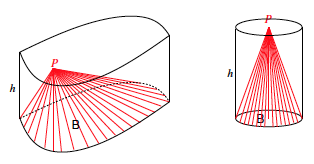 Since it took 3 cones to fill the cylinder, the volume is 1/3 that of a cylinder with the same base.
Notes – Volume
Volume of upright figures is found but calculating the area of the base, B, and multiplying it by the height.

Volume of rectangular prism:
Volume of cube: 
Volume of cylinder:

Volume of cone:


Diameter – distance all the way across circle
Radius – distance from center to outside of circle; half diameter
Example
Write an equation to determine the volume of these figures.
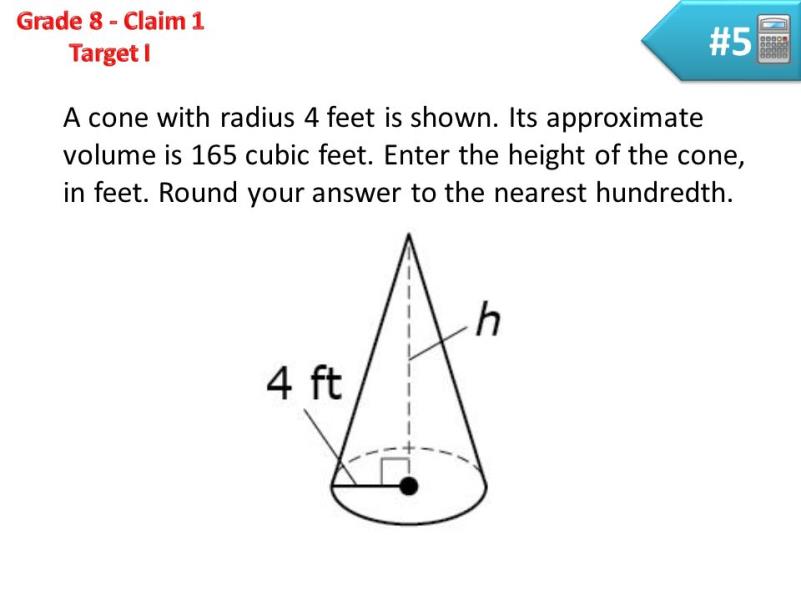 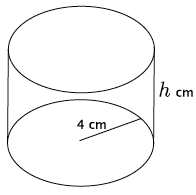 Workshop
Must Do
May Do
Lesson 10 cw #1-5
Lesson 9 cw #1-9
Khan academy
Independent work packet
Linear equation practice
Slope practice
Exponents review 
PARCC tasks
Complete all cw and hw
Notes sheet
Folder organize
Lesson 11
Opening, Notes, Example, workshop
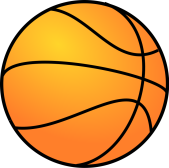 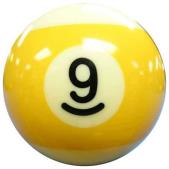 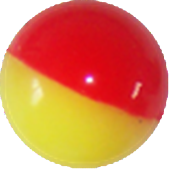 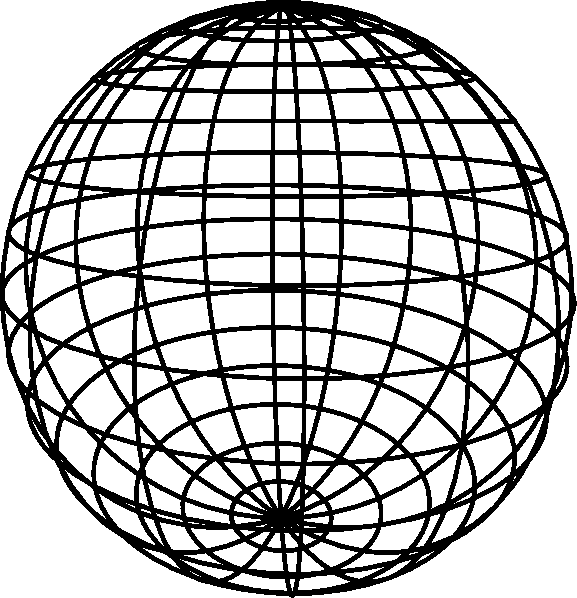 Opener
Archimedes, Zu Chongshi & Zu Geng, Cavalieri
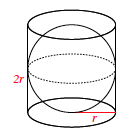 http://www.youtube.com/watch?v=aLyQddyY8ik
Sphere
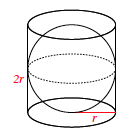 Notes – Volume
Volume of upright figures is found but calculating the area of the base, B, and multiplying it by the height.

Volume of rectangular prism:
Volume of cube: 
Volume of cylinder:

Volume of cone:

Volume of sphere:                           or
Example 1 - Copy
Compute the volume of the sphere. Leave your answer in terms of pi.






Use 3.14 for pi.
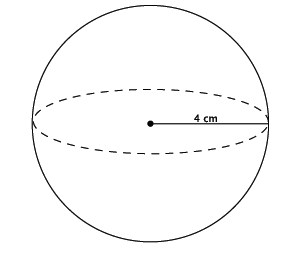 Example 2 – Copy (JUST LIKE TEST Q)
A cylinder has a diameter of 16 inches and a height of 14 inches. What is the volume of the largest sphere that fits inside? Leave your answer in terms of pi.






Use 3.14 for pi.
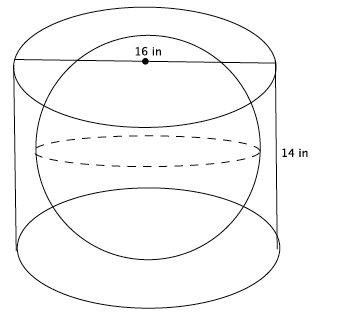 Workshop
Must Do
May Do
Lesson 11 cw #1-6
Khan academy
Independent work packet
Linear equation practice
Slope practice
Exponents review 
PARCC tasks
Complete all cw and hw
Notes sheet
Folder organize